SOUTH-WEST HEADS OF SERVICE SUMMIT 2019
In Collaboration With
DEVELOPMENT AGENDA OF WESTERN NIGERIA (DAWN)
18th – 20th November 2019


Venue:
Ado-Ekiti
SOUTH-WEST HEADS OF SERVICE SUMMIT 2019


Lessons from Office of Transformation, Strategy and 
Delivery (OTSD)



Prof. Bolaji Aluko
SA/DG OTSD
OTSD – Office of Transformation, Strategy and Delivery

-Established 2011 Under Governor’s Office with DG
Fully Operational with EXCO Mandate (with Office Building)  2012
- Made a Bureau with ES and placed under HOS 2015
-Restored into an Office with DG under Governor 2018


Conceived as
-Part Think-Tank-Group
- Part Ombudsman Office
-Part Inspector-General Office
- Facilitator of Interactions Between MDAs
- Monitor and Evaluator of MDAs for Service Delivery
Reform Coordinating Offices (Offices of “Transformation”)
 in the South-West

Lagos:  OTCI  - Office of Transformation, Creativity and Innovation)

Ogun: PSTO - Public Service Transformation Office  

Ekiti: OTSD  - Office of Transformation, Strategy and Delivery

Ondo: ??
Osun: ??
Oyo: ??
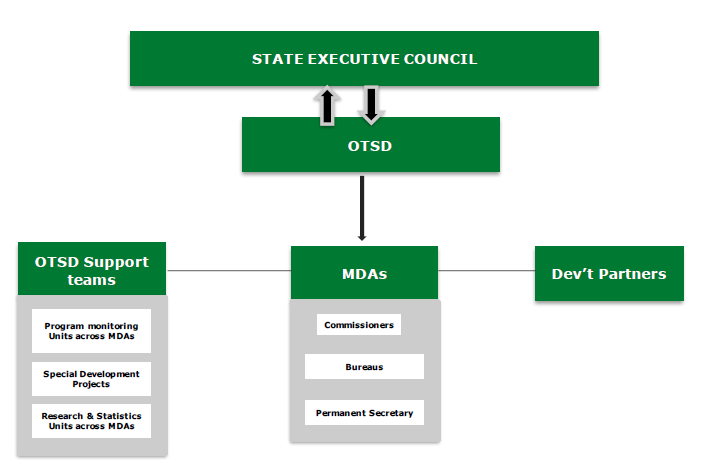 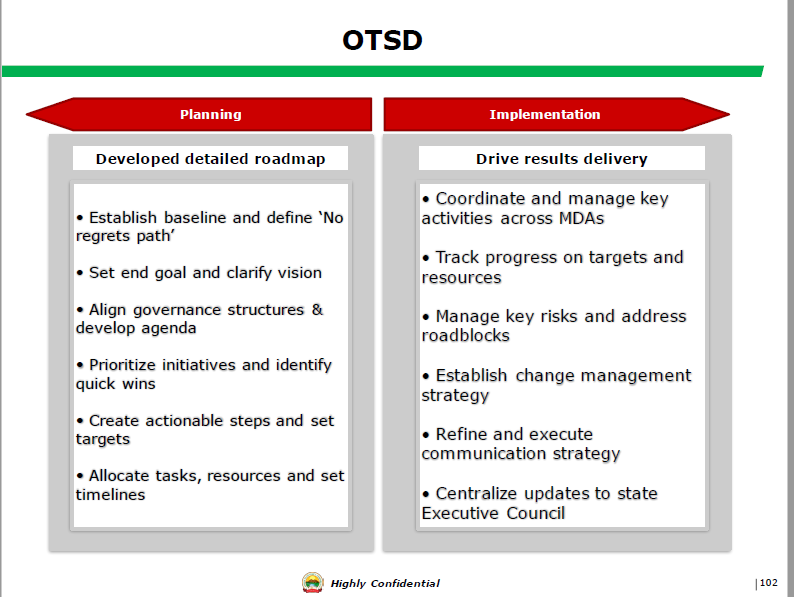 OTSD – Office of Transformation, Strategy and Delivery


One SA and Two SSAs
Interactions with Various Ministries
Vision, Mission and Mandate Review – by DFiD/DAWN
Choice and Inauguration of Focal Persons 
Request through Focal Persons of Vision, Mission, Mandate 
and Service Charter of Each of their MDAs
Grouping of MDAs into Five Clusters



\
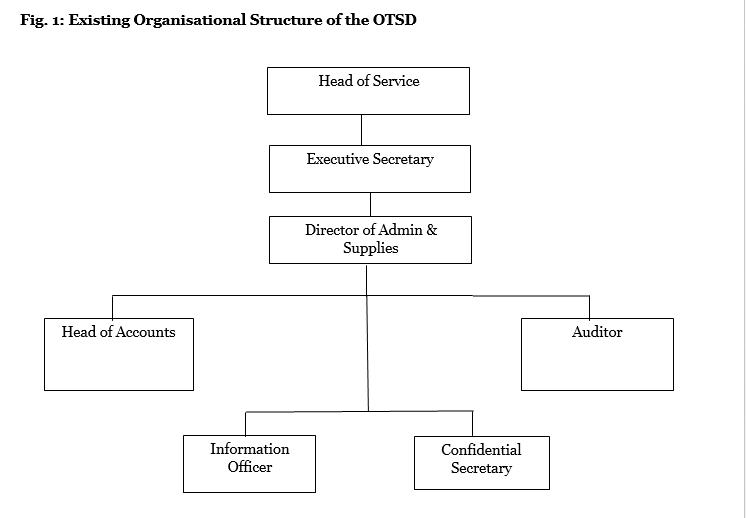 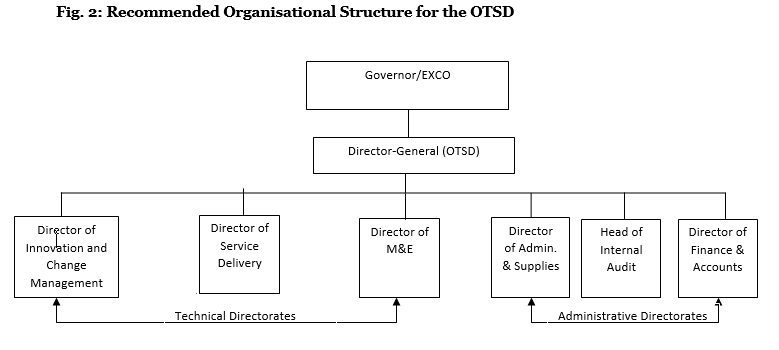 SOUTH-WEST HEADS OF SERVICE SUMMIT 2019



Results Delivery
A GUIDING OPERATING MAXIM:


All Government Work is about
Service Delivery to Citizens
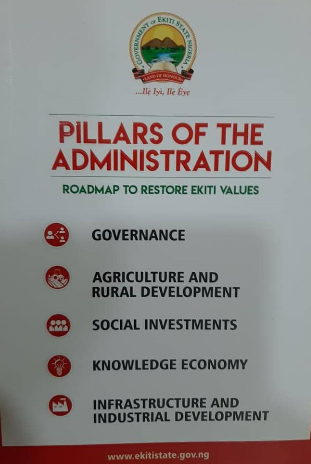 JKF 2.0 (2018 - 2022)
Five  Pillars (GASKI/GISKA) of 
Fayemi 2.0 Administration

1. Governance
1a. Streamlined Efficient and Effective  Governance Structure
1b. Open, Accountable and Inclusive   Governance
1c.  Focused Approach to Measure and Enhance Productivity and Prosperity in the State
Agriculture and Rural Development 
2a.  Agribusiness 
2b.  Sustainable and commercial value chain approach 
2c. Inclusion of rural regions in productivity and prosperity

Social Investments 
3a.  Instituting safety nets to the vulnerable (Social security scheme, etc.) 
3b.  Delivering qualitative universal healthcare
Knowledge Economy
4a.  Knowledge as Business
4b.  Special attention to certain key fields (eg IT, Biotechnology, Creative Arts, etc.) for promotion of sustainable development
4c.  Ekiti Knowledge Zone EKZ establishment
4d.  Establishment of Critical linkages
4e.  Delivering qualitative and accessible education
5. Infrastructure and Industrial Development
5a.  Integrated Transportation Network (Roads, Rail, Airport), Energy,  Water, Housing
5b.  Community based projects
5c. Enabling Environment for Light and Heavy Manufacturing Industries
5d.  Tourism and Cultural Assets5e.  Security network
ANOTHER GUIDING OPERATING MAXIM:


Service Delivery is Through
Ministries, Departments and Agencies (MDAs)
[Extracted  from Briefing Pack for State Commissioners]
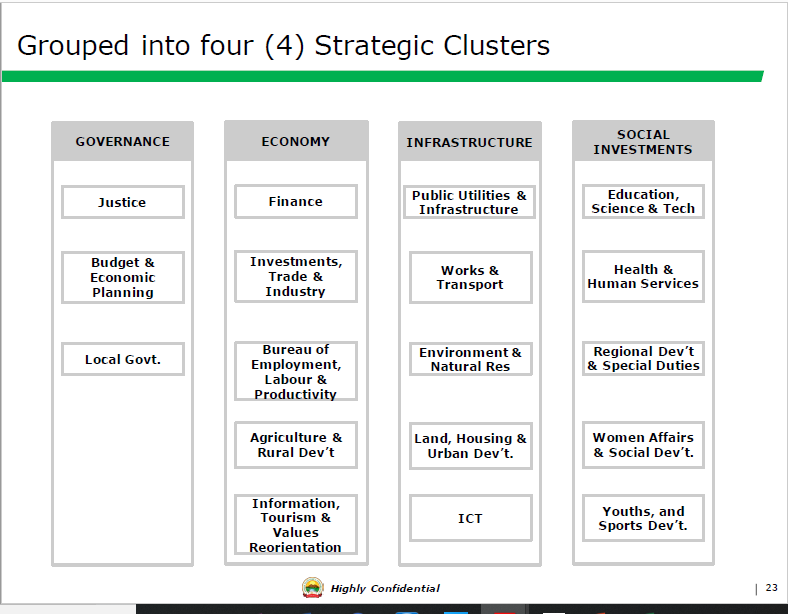 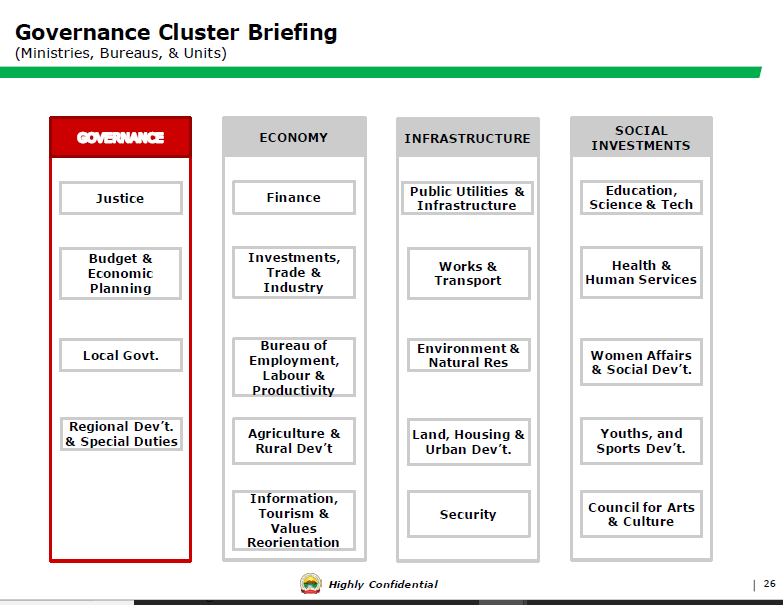 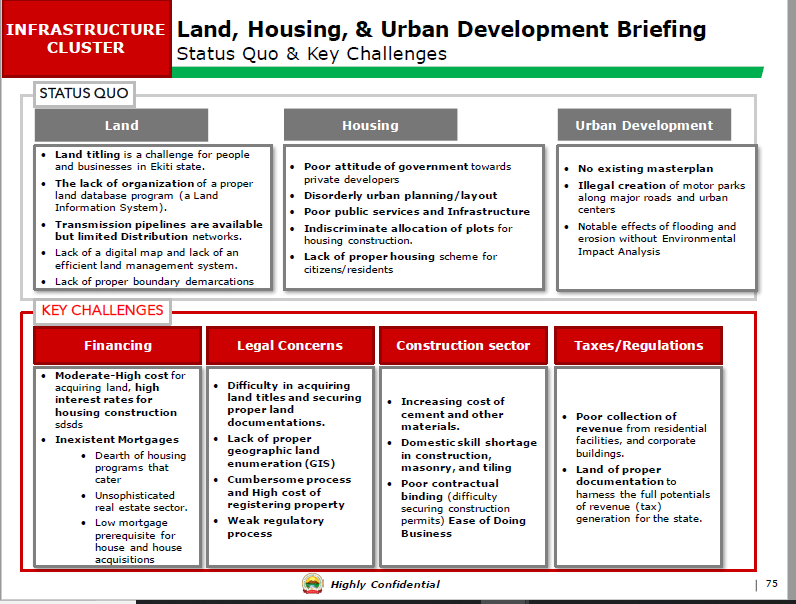 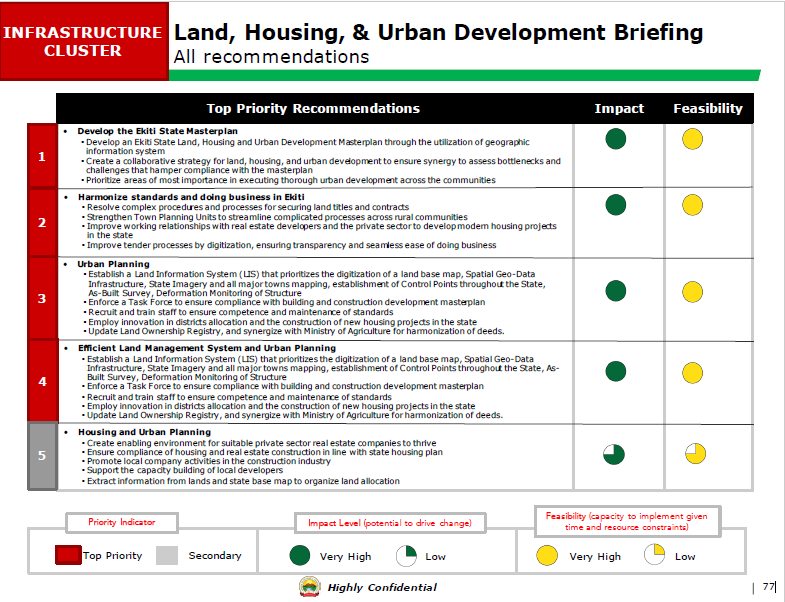 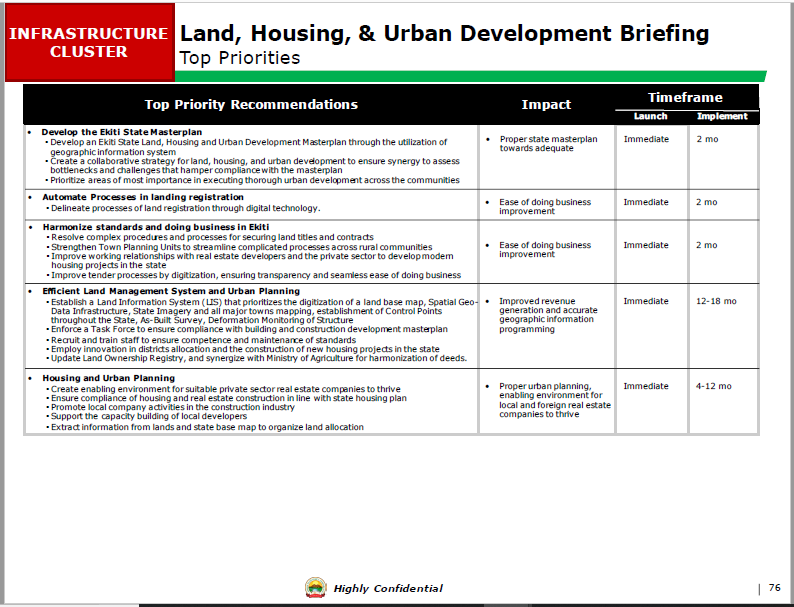 SOUTH WEST HEADS OF SERVICE SUMMIT 2019



Performance Evaluation
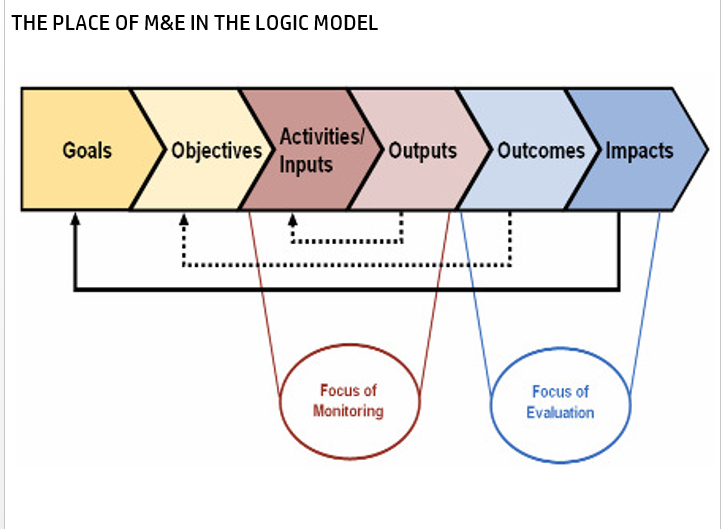 SOUTH-WEST HEADS OF SERVICE SUMMIT 2019

Results Delivery

1.  Communication Within MDA 
2.  Initiation of Tasks
3.  Progress of Tasks
4.  Completion of Tasks
5.  Public Awareness of Tasks Implementation
Impact of Tasks Completion
Executive Performance Agreements
GANT CHART
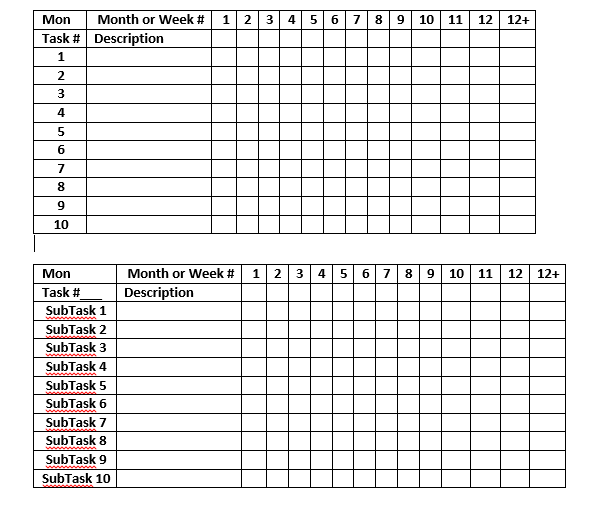 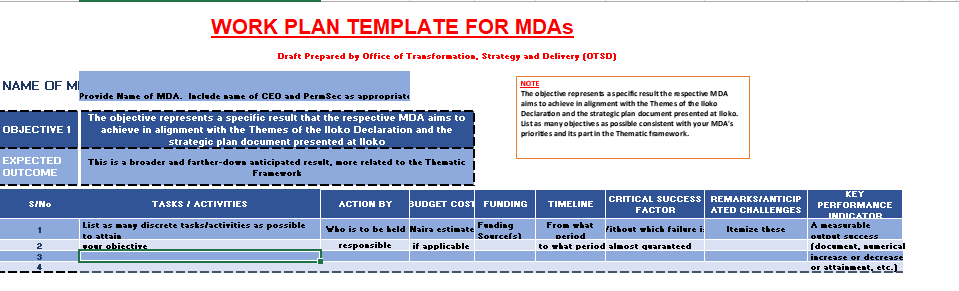 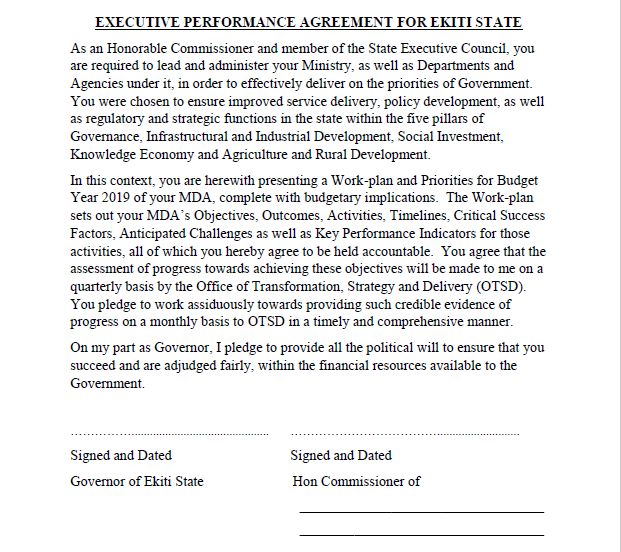 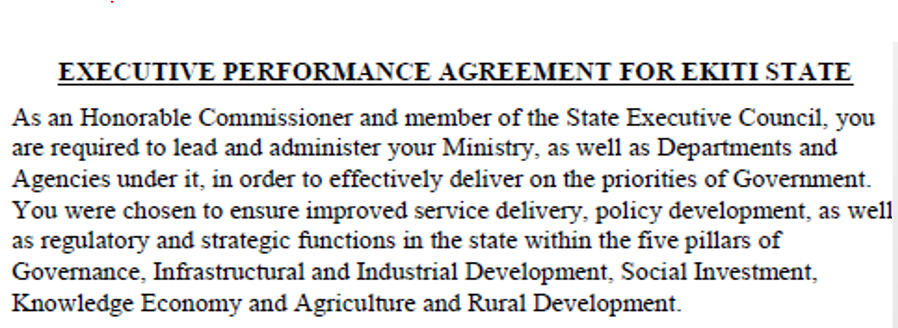 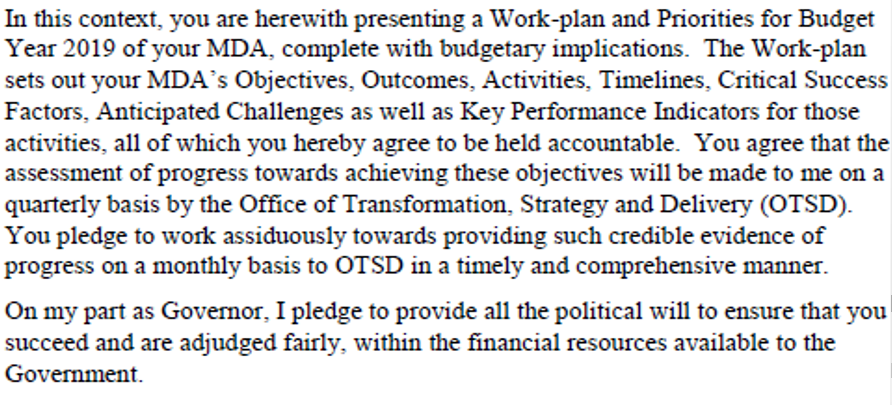 SOUTH-WEST HEADS OF SERVICE SUMMIT 2019

Summary/Conclusion

A Reform Coordinating Office is Essential
For Coordinating, Monitoring and Evaluating
Service Delivery in Government
I THANK YOU

&

WELCOME QUESTIONS